JAバンク
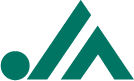 県内JAのATMとJAネットバンクサービスはご利用可能
21:00-
24:00
0:00-
8:00
6:30-
12:00
21:00-
24:00
0:00-
8:00
15:00-
24:00
0:00-
12:00
15:00-
24:00
0:00-
12:00
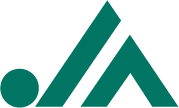 JAバンク
県 内
県 外
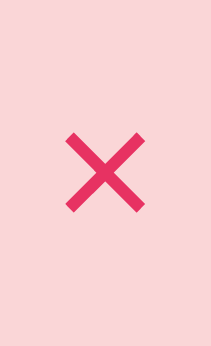 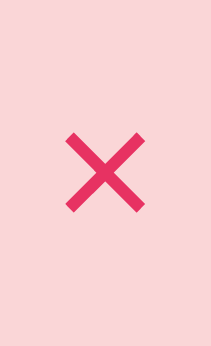 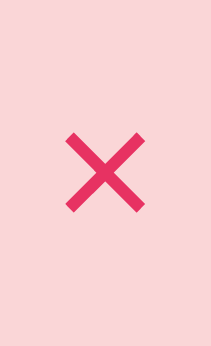 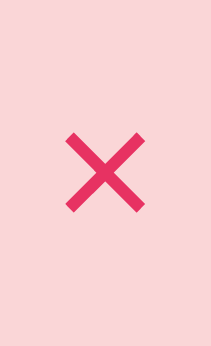 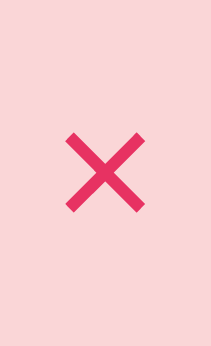 21:00
8:00
21:00
8:00
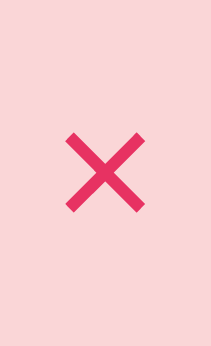 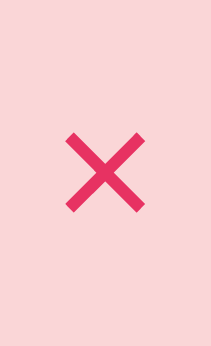 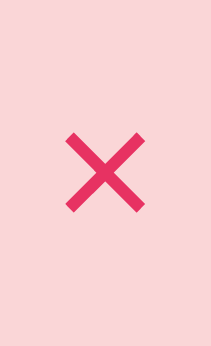 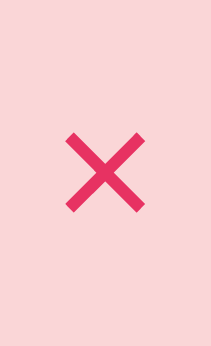 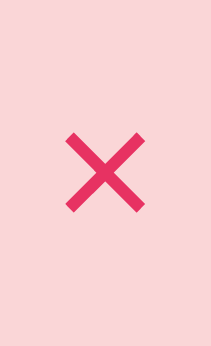 6:30
12:00
6:30
12:00
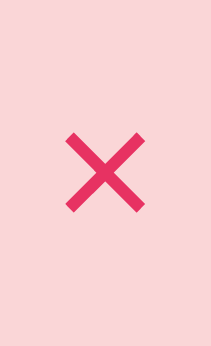 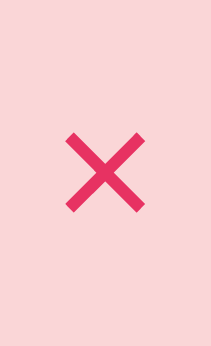 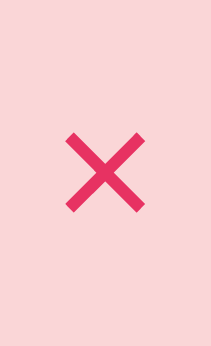 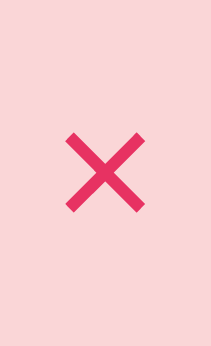 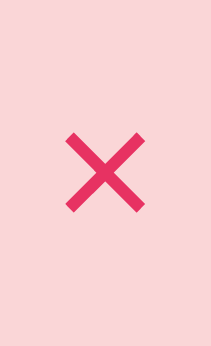 21:00
8:00
21:00
8:00
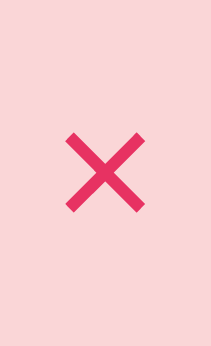 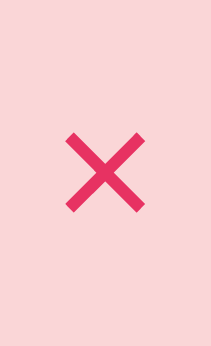 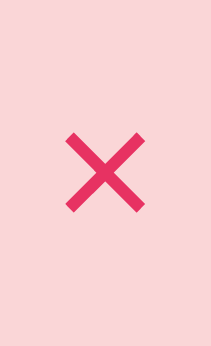 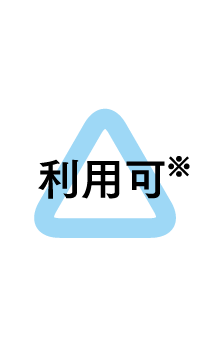 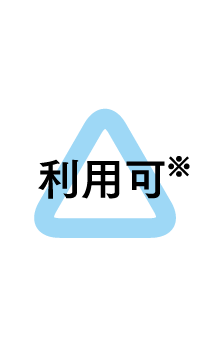 15:00
12:00
15:00
12:00
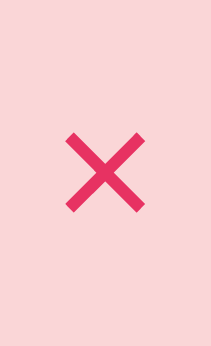 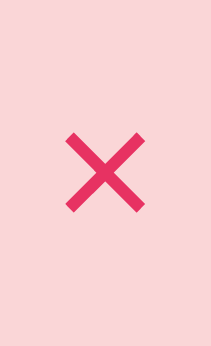 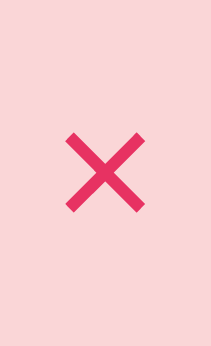 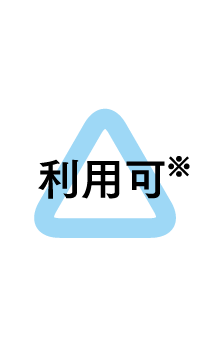 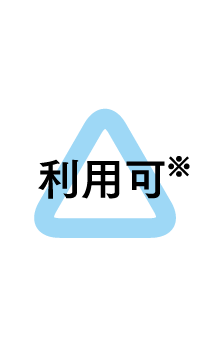 15:00
12:00
15:00
12:00